АВТОР: Ольга Провоторова 17.02.2023 
ГДЕ: IX Межвузовская научно-практическая конференция "Гуманитарный вектор преподавания иностранных языков"
«Роль лидера (преподавателя) в формировании организационной культуры в учебных группах»
Обо мне
ОЛЬГА ПРОВОТОРОВА, преподаватель Финансового Университета с 2022, г. Москва. Департамент английского языка и профессиональной коммуникации.
ОБРАЗОВАНИЕ:* Два высших образования (филология, финансы и кредит) и программа подготовки управленческих кадров в Финансовой Академии при Правительстве РФ в Москве (2002). Красный диплом. * Стажировки в США в 1999 (4 месяца) и 2000 (5 месяцев)* Университет Ca’Foscari  (Венеция)  2011-2012
ОПЫТ РАБОТЫ:* Бренд – менеджер Bourjois (2004-2007), Paco Rabanne (2007-2008)* Директор бренда TISSOT РОССИЯ (2008-2011)* Владелица агентства EVENTUALE  c 2011 года (Италия. Венеция) Сфера деятельности: Стратегический менеджмент. ВЭД.
О чем?
Что такое организационная культура?
Является ли всегда преподаватель лидером?
Нужно ли быть преподавателю лидером?
Преподаватель- лидер VS дизайнер - мыслитель?
Как лидер - преподаватель формирует или способствует формированию организационной культуры в учебных группах?
Организационная культура
ОК - это сущность, а значит содержит внешнюю и внутреннюю структуру и среду:

Внешняя среда (Название, Лого, Имидж)
Внутренняя среда (Философия, Характеристики, Позиционирование, Цена)
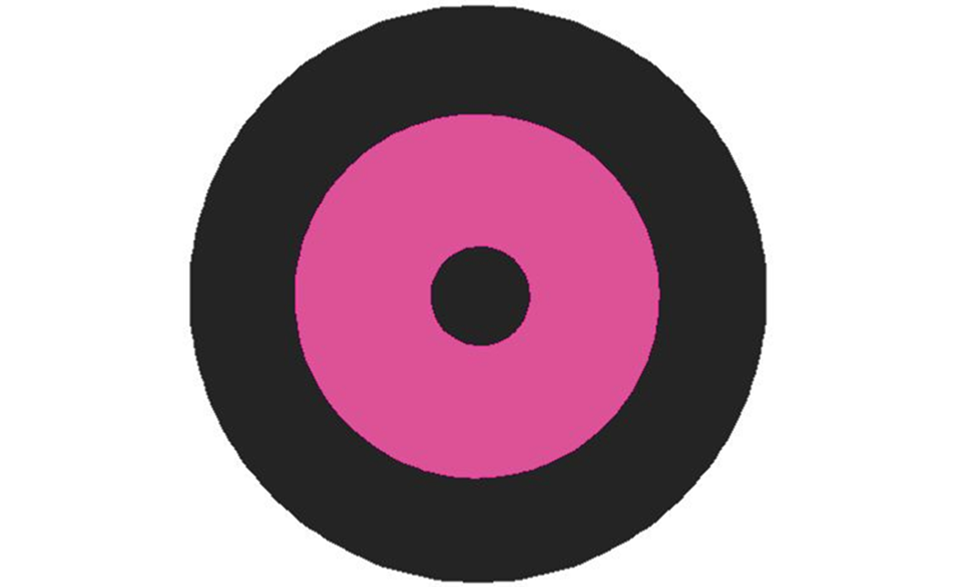 Организационная культура
ОК - это сущность, а значит содержит внешнюю и внутреннюю структуру и среду:

Внешняя среда (Название, Лого, Имидж)
Внутренняя среда (Философия, Характеристики, Позиционирование, Цена)

Функция (философия) - ценности, история и принципы ОК.
Качество – отличительные характеристики ОК.
Позиционирование -  место на рынке, в среде, занимаемое учебной  группой или коммерческой компанией, где развивается ОК по отношению к конкурентам, или другим подобным группам, а также набор ценностей потребностей и восприятия.
Ценовая политика
Является ли преподаватель лидером?
В ситуации классической системы обучения (классно-урочной) преподаватель является не лидером, а руководителем, формальным организатором всей учебной работы студентов.
Каждый преподаватель в учебной аудитории выполняет функции руководителя и организатора работы и общения, но не каждый может приобрести лидерскую позицию в группе студентов.
Нужно ли быть преподавателю лидером?
Совмещение ролей «преподаватель-руководитель» и «преподаватель-лидер» повышает общую эффективность работы преподавателя.
Примеры, авторская школа, известные бренды, компании, где есть явный лидер.
А осознание понятия преподаватель = дизайнер - мыслитель выводит на совершенно иной уровень взаимодействия.
В отличие от сторонников научной организации управления, дизайн-мыслители знают, что не существует единственно верного пути к цели. Где бы они ни оказались, они становятся инициаторами инноваций.
Зачем быть лидером преподавателю?
Студенты будут выбирать знания через личность лидера - преподавателя, через авторитет и репутацию.
Студенты вовлекаются в образовательный процесс через ответственность и осознанность каждого члена команды в процесс построения организационной культуры или ассоциирования себя с членами данной группы.
Студенты понимают ясно ответы на вопрос: "ЗАЧЕМ он/она учится?"
Студенты видят четкие шаги построения карьеры через знания и смыслы.
Как лидер - преподаватель формирует или способствует формированию организационной культуры в учебных группах?
Именно «преподаватель-лидер» влияет на создание: во-первых, организационной культуры определенного типа, а во-вторых, на особый имидж учебной группы, через публичные выступления и контакты, взаимодействия, репутацию, которые вдохновляют на достижение общих целей в учебной группе. Лидер - вдохновляет, обучает, поддерживает, мотивирует, зажигает. Лидер помогает определить и достигнуть общих и личных результатов.
Как лидер - преподаватель формирует или способствует формированию организационной культуры в учебных группах?
Для создания ОК в учебных группах можно было бы предложить следующий алгоритм: 
1. Задавать ритм
2. Работать на 2 горизонтах
3. Определите правила игры, система вознаграждения и оценок
4. Коммуницировать и разъяснять
5. Эмоциональное распространение и ресурс лидера 
6. Бренд-бук
Роль лидера (преподавателя) в формировании организационной культуры в учебных группах
спасибо!